Comp 401Thread Coordination
Instructor: Prasun Dewan
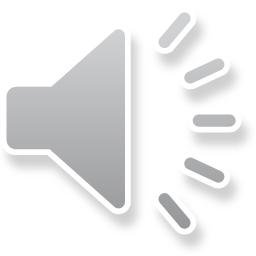 Interactive Traffic Control
How does a thread wait for an event?
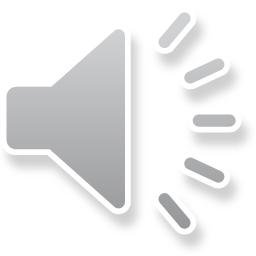 Wait for another Thread to Release Method
Waiting on previous event rather than some future event to occur
Shuttle Animation Thread 1
AShuttle Animator
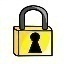 synchronized animateShuttle()
Shuttle Animation Thread 2
Shuttle Animation Thread 2
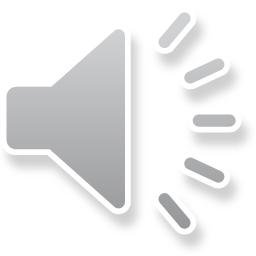 Wait for Time to Pass
Thread
static sleep()
Shuttle Animation Thread
Shuttle Animation Thread
AShuttle Animator
animateShuttle()
Could continuously “poll” for event  would not react immediately and would waste  CPU time
Need to wait for signal produced by some other thread
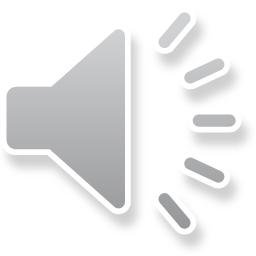 Analogies
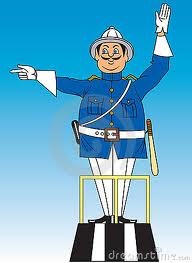 waitFor Proceed()
proceed()
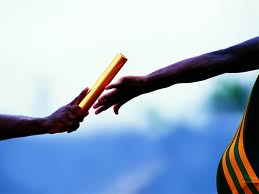 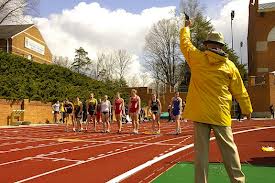 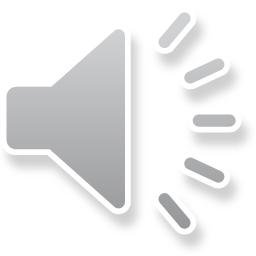 Wait and Notify
Shuttle Animation Thread
Shuttle Animation Thread
AWT Thread
AClearance Manager
waitForProceed()
proceed()
ObjectEditor.edit(clearanceManager);
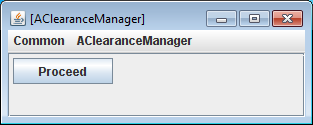 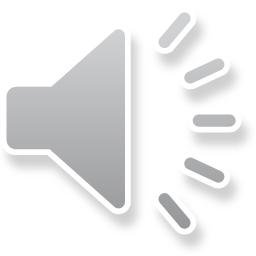 Wait and Notify
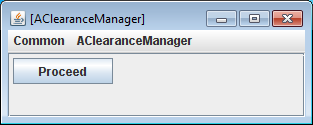 public class AClearanceManager 
        implements ClearanceManager {
  @Row(0)
  @ComponentWidth(100)
  public synchronized void proceed() {
    notify();
  }
  public synchronized void waitForProceed() {
    try {
        wait();
     } catch (InterruptedException e) {
       e.printStackTrace();
     }
   }
}
wait and notify() implemented by Object, must be executed in synchronized methods as they access shared Queue
Wait releases synchronized  lock on object, makes calling thread wait, and lets some other thread get object synchronized  lock
proceed() invoked by AWT thread (executing ObjectEditor code)
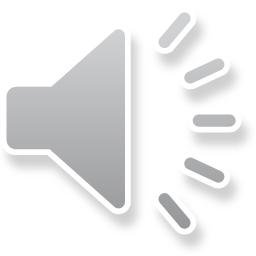 waitForProceed() called by waiting shuttle animator thread
Wait and Notify
Object
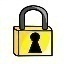 final wait()
final notify()
Shuttle Animation Thread
Shuttle Animation Thread
IS-A
AWT Thread
AClearance Manager
synchronized waitForProceed()
synchronized proceed()
wait and notify must be executed in synchronized methods as they access shared Queue
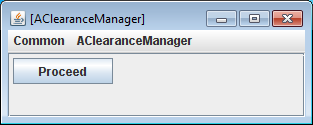 Wait releases synchronized  lock on object, makes calling thread wait, and lets some other thread get object synchronized  lock
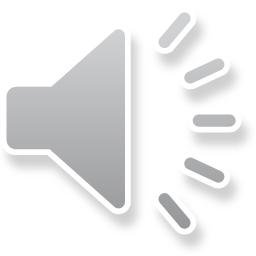 Wait and Notify Methods
wait()
Object
toString()
notify()
equals()
clone()
o.wait(): makes the calling thread wait (in a queue) until the next o.notify()
 call (by some other thread), allows other synchronized methods to execute
o.notify(): if some threads are waiting as a result of o.wait(), then unblocks the first one who waited
wait changes some internal variable (a Queue) in class Object which is accessed by notify
Since shared data structure accessed by multiple threads, wait() and notify() must execute in synchronized methods
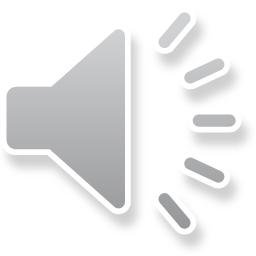 Waiting Shuttle Animator
public class AShuttleAnimatorWaitingForClearance 
              	extends AConcurrentShuttleAnimator {
  ClearanceManager clearanceManager;
  public AShuttleAnimatorWaitingForClearance(PlottedShuttle theShuttle, 
				ClearanceManager aClearanceManager) {
    super(theShuttle);
    clearanceManager = aClearanceManager;
  }
  protected void animateYFromOrigin(PlottedShuttle shuttle, 
   			int animationStep, int animationPauseTime, 
			int startY, int endY) {
    clearanceManager.waitForProceed();
    super.animateYFromOrigin(shuttle, animationStep, 
			animationPauseTime, startY, endY);
  }
}
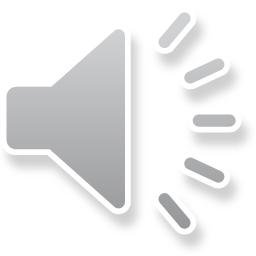 Main
public class ManualShuttleTrafficControl 
              extends ConcurrentShuttleLaunchAnimation {
  public static int ANIMATOR_FRAME_HEIGHT = 125;
  public static int CLEARANCE_FRAME_WIDTH = 200;
  public static int CLEARANCE_FRAME_HEIGHT = 150;
  static int animatorNumber;
  public static void displayShuttleAnimator(
                       ShuttleAnimator shuttleAnimator1) {
    OEFrame frame = ObjectEditor.edit(shuttleAnimator1);
    frame.setLocation(START_FRAME_X + 
      (animatorNumber * SHUTTLE_FRAME_WIDTH), 
      START_FRAME_Y + SHUTTLE_FRAME_HEIGHT);
   frame.setSize(SHUTTLE_FRAME_WIDTH, ANIMATOR_FRAME_HEIGHT);
   animatorNumber++;
  }
  public static void displayClearanceManager(
                     ClearanceManager aClearanceManager) {
    OEFrame frame = ObjectEditor.edit(aClearanceManager);
    frame.setLocation(START_FRAME_X,  
                       START_FRAME_Y + SHUTTLE_FRAME_HEIGHT/2);
    frame.setSize(CLEARANCE_FRAME_WIDTH, CLEARANCE_FRAME_HEIGHT);
  }
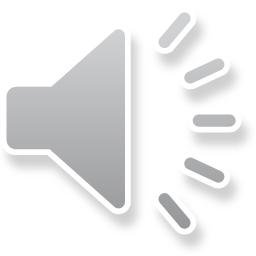 Main
public static void main(String[] args) {
    ClearanceManager clearanceManager =
       new  AClearanceManager();
    PlottedShuttle shuttle1 = 
       new AnObservablePlottedShuttle(SHUTTLE1_X, SHUTTLE1_Y);
    displayShuttleFrame(shuttle1);
    ShuttleAnimator shuttleAnimator1 = 
       new AShuttleAnimatorWaitingForClearance(
             shuttle1, clearanceManager);
    displayShuttleAnimator(shuttleAnimator1);
    PlottedShuttle shuttle2 = 
       new AnObservablePlottedShuttle(SHUTTLE2_X, SHUTTLE2_Y);
    displayShuttleFrame(shuttle2);
    ShuttleAnimator shuttleAnimator2 = 
       new AShuttleAnimatorWaitingForClearance(
             shuttle2, clearanceManager);
    displayShuttleAnimator(shuttleAnimator2);
    displayClearanceManager(clearanceManager);
  }
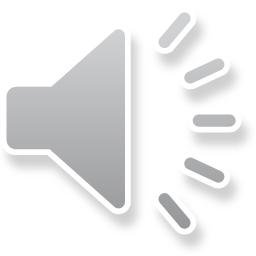 Simultaneous Launch
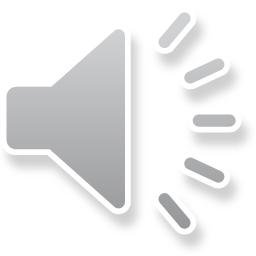 Analogies
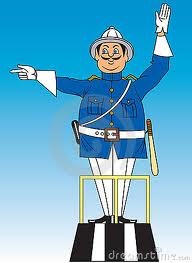 waitFor Proceed()
proceed()
proceedAll()
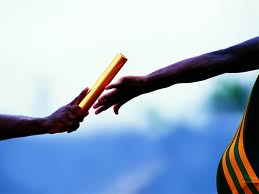 proceedAll()
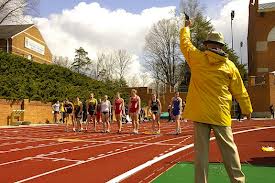 One person proceeds
Every one waiting proceeds
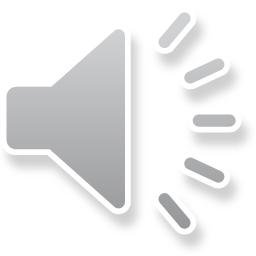 Broadcasting Clearance Manager: NotifyAll
public class ABroadcastingClearanceManager extends AClearanceManager 
  implements BroadcastingClearanceManager {
  @Row(1)
  @ComponentWidth(100)
  public synchronized void proceedAll() {
    notifyAll();
  }
}
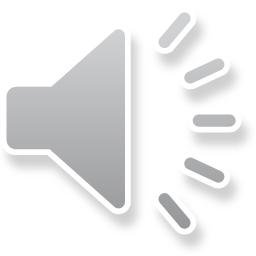 NotifyAll
wait()
Object
toString()
notify()
equals()
notifyAll()
clone()
o.wait(): makes the calling thread wait (in a queue) until the next o.notify()
 call (by some other thread)
o.notify(): if some threads are waiting as a result of o.wait(), then unblocks the first one who waited
o.notifyAll(): if some threads are waiting as a result of o.wait(), then unblocks all of them
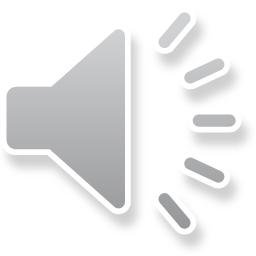 Main
public class ManualSimultaneousShuttleLaunchAnimation 
           extends ManualShuttleTrafficControl {
  public static void main(String[] args) {
    ClearanceManager clearanceManager = 
       new ABroadcastingClearanceManager();
    PlottedShuttle shuttle1 = 
      new AnObservablePlottedShuttle(SHUTTLE1_X, SHUTTLE1_Y);
    displayShuttleFrame(shuttle1);
    ShuttleAnimator shuttleAnimator1 = 
      new AShuttleAnimatorWaitingForClearance(shuttle1, 
                                               clearanceManager);
    displayShuttleAnimator(shuttleAnimator1);
    PlottedShuttle shuttle2 = 
      new AnObservablePlottedShuttle(SHUTTLE2_X, SHUTTLE2_Y);
    displayShuttleFrame(shuttle2);
    ShuttleAnimator shuttleAnimator2 = 
      new AShuttleAnimatorWaitingForClearance(shuttle2, 
                                               clearanceManager);
    displayShuttleAnimator(shuttleAnimator2);
    displayClearanceManager(clearanceManager);
  }
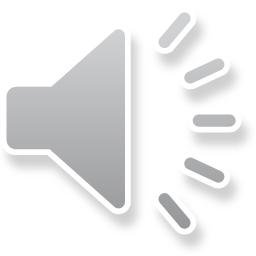 Equal Arbitrary Number of  Shuttles
Separate Y axes so cannot synchronize on it
Even if axes shared, do not really invoke any methods on Y axes
Need to build our own synchronization lock that allows operations on multiple objects to be synchronized
A la reserving a bunch of rooms for a conference
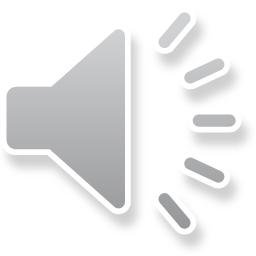 Lock
public class ALock implements Lock {
  boolean locked;
  public synchronized void getLock() {
    if (locked) {
      try {
        wait();
      } catch (Exception e) {
        e.printStackTrace();
      }
    }
    locked = true;
   }
  public synchronized void releaseLock() {
    locked = false;
    notify();
  }
}
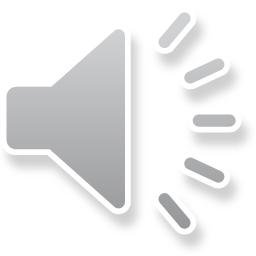 Coordinated Shuttle
public class AControlledShuttleAnimator 
               extends AConcurrentShuttleAnimator {
  Lock lock;
  public AControlledShuttleAnimator(PlottedShuttle theShuttle, 
                                    Lock aLock) {
    super(theShuttle);
    lock = aLock;
  }
  protected void animateYFromOrigin(PlottedShuttle shuttle, 
                 	int animationStep, int animationPauseTime, 
			int startY, int endY) {
    lock.getLock();
    super.animateYFromOrigin(shuttle, animationStep, 
			animationPauseTime, startY, endY);
    lock.releaseLock();
  }
}
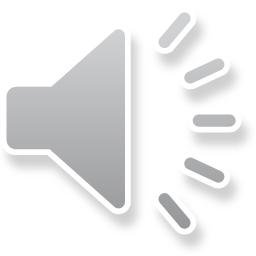 Coordinated Shuttle Main
public class AutomaticAirTrafficControl  {
  static final int SHUTTLE_FRAME_X = 50;
  static final int START_FRAME_Y = 50;
  static final int FRAME_WIDTH = 400;
  static final int FRAME_HEIGHT = 275;
  static final int ANIMATION_FRAME_X = 
			SHUTTLE_FRAME_X + FRAME_WIDTH;
  static int shuttleNumber = 0;
  static void createAndDisplayShuttleAndAnimator(int shuttleX, 
				int shuttleY,  Lock aLock) {
    int frameY = START_FRAME_Y + shuttleNumber*FRAME_HEIGHT;
    PlottedShuttle shuttle = 
	new AnObservablePlottedShuttle(shuttleX, shuttleY );
    OEFrame shuttleFrame = ObjectEditor.edit(shuttle);
    shuttleFrame.hideMainPanel();
    shuttleFrame.setLocation(SHUTTLE_FRAME_X, frameY);
    shuttleFrame.setSize(FRAME_WIDTH, FRAME_HEIGHT);
    ShuttleAnimator shuttleAnimator =
		 new AControlledShuttleAnimator(shuttle, aLock);
    OEFrame animatorFrame = ObjectEditor.edit(shuttleAnimator);
    animatorFrame.setSize(FRAME_WIDTH, FRAME_HEIGHT);
    animatorFrame.setLocation(ANIMATION_FRAME_X, frameY);
    shuttleNumber++;
}
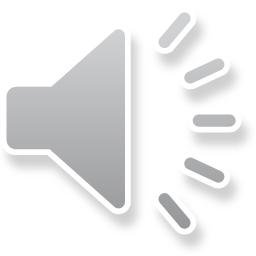 Coordinated Shuttle MAIN
public static void main(String[] args) {
    Lock lock = new ALock();
    createAndDisplayShuttleAndAnimator(100, 100, lock);
    createAndDisplayShuttleAndAnimator(100,  50, lock);
    createAndDisplayShuttleAndAnimator(50,   50, lock);
  }
}
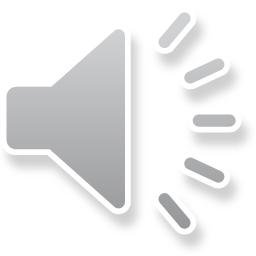 Wait, Notify, NotifyAll
Methods provided by Object
Can be used to make threads wait until some condition decided by our program is met.
Wait  on an object makes a thread block until a notify or notifyAll() is executed on that object
All three methods must be executed in synchronized methods of the object.
Waiting thread releases synchronized Object lock so some other object can execute notify() or notifyAll() on that object.
Notify() and notifyAll() can be executed when condition to proceed occurs
There are complicated ways to use them you will see in OS courses
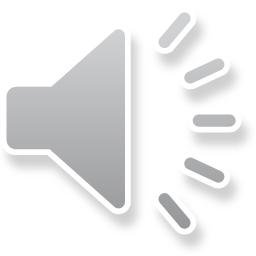 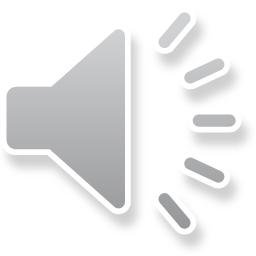 Sleep for Demoing
public class ABMISpreadsheetInteractiveDemoer {
  public static void main (String[] args) {
    ClearanceManager clearanceManager = new AClearanceManager();
    ObjectEditor.edit(clearanceManager);
    BMISpreadsheet bmiSpreadsheet = new ABMISpreadsheet();
    bmiSpreadsheet.setHeight(1.77);
    bmiSpreadsheet.setWeight(75);
    OEFrame editor = ObjectEditor.edit(bmiSpreadsheet);
    ThreadSupport.sleep (2000);
    editor.select(bmiSpreadsheet, "Weight");
    bmiSpreadsheet.setWeight(70);
    editor.refresh();
    ThreadSupport.sleep (2000);
    editor.select(bmiSpreadsheet, "Height");
    bmiSpreadsheet.setHeight(0);
    editor.refresh();
    ThreadSupport.sleep (2000);
    editor.select(bmiSpreadsheet, "Weight");
   bmiSpreadsheet.setWeight(0);
   editor.refresh();
  }
}
sleep() to give viewer a chance to see the result
MAIN
public class ABMISpreadsheetInteractiveDemoer {
  public static void main (String[] args) {
    ClearanceManager clearanceManager = new AClearanceManager();
    ObjectEditor.edit(clearanceManager);
    BMISpreadsheet bmiSpreadsheet = new ABMISpreadsheet();
    bmiSpreadsheet.setHeight(1.77);
    bmiSpreadsheet.setWeight(75);
    OEFrame editor = ObjectEditor.edit(bmiSpreadsheet);
    clearanceManager.waitForProceed();
    editor.select(bmiSpreadsheet, "Weight");
    bmiSpreadsheet.setWeight(70);
    editor.refresh();
    clearanceManager.waitForProceed();
    editor.select(bmiSpreadsheet, "Height");
    bmiSpreadsheet.setHeight(0);
    editor.refresh();
    clearanceManager.waitForProceed();
    editor.select(bmiSpreadsheet, "Weight");
   bmiSpreadsheet.setWeight(0);
   editor.refresh();
  }
}
waitForProceed() instead of sleep()
Interactive Demoer